CHÀO MỪNG CÁC EM ĐẾN VỚI TIẾT HỌC
LÀM QUEN VỚI PHÉP CHIA – DẤU CHIA
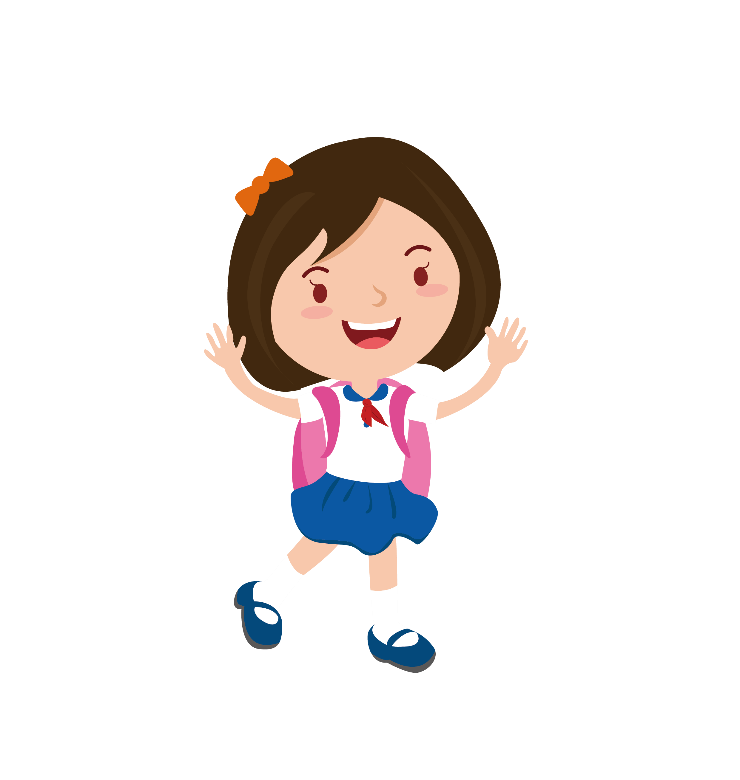 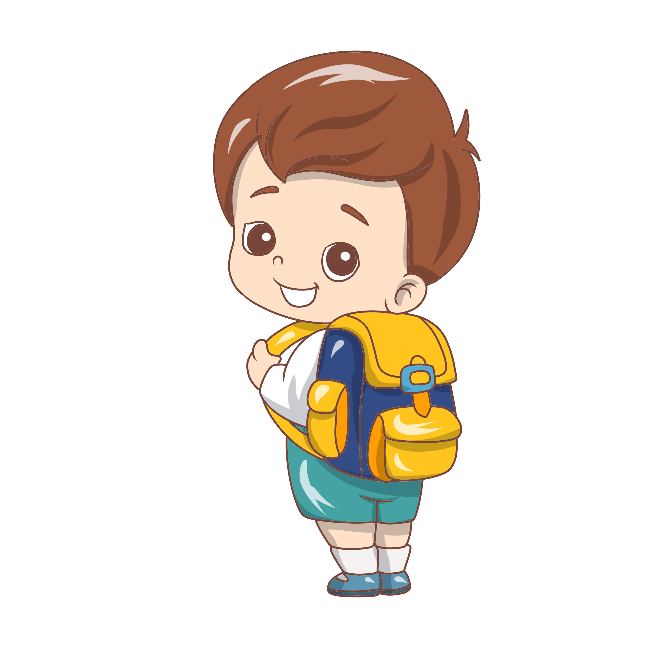 Lần 1:
Lần 2:
Lần 3:
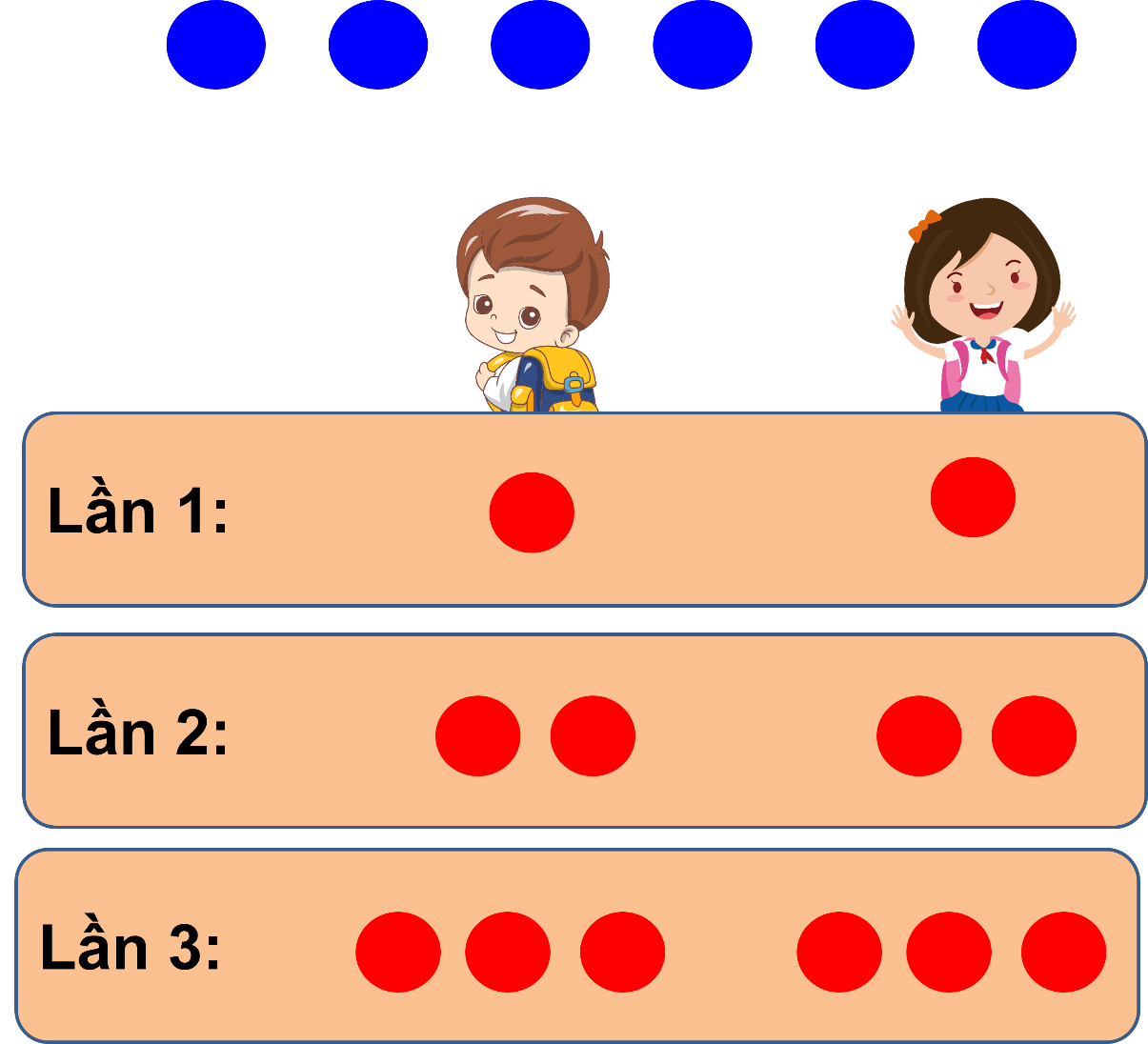 6 hình tròn chia đều cho 2 bạn
Mỗi bạn được 3 hình tròn
Ta có phép chia:
6 : 2 = 3
Đọc là:
Sáu chia hai bằng ba
DẤU CHIA
1
Thực hiện hoạt động sau rồi nêu phép chia tương ứng:
a) Chia đều 8 hình tròn cho 2 bạn
Mỗi bạn có 4 hình tròn
Ta có phép chia:
8 : 2 = 4
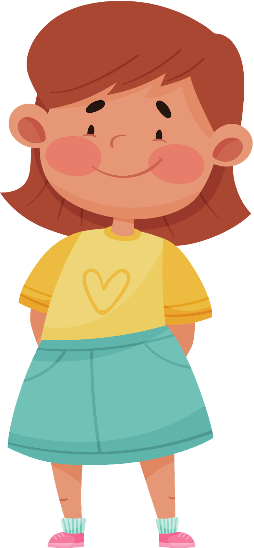 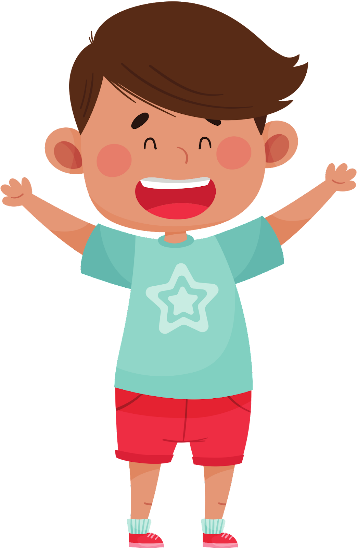 1
Thực hiện hoạt động sau rồi nêu phép chia tương ứng:
b) Chia đều 6 hình tròn cho 3 bạn
Mỗi bạn có 2 hình tròn
Ta có phép chia:
6 : 3 = 2
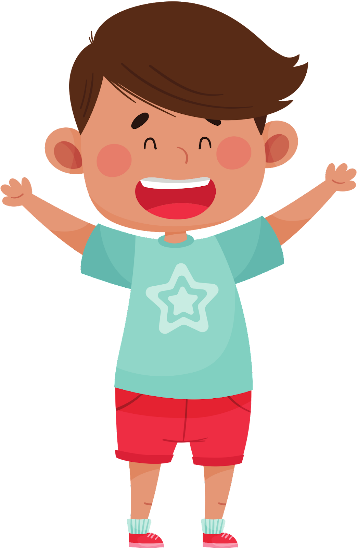 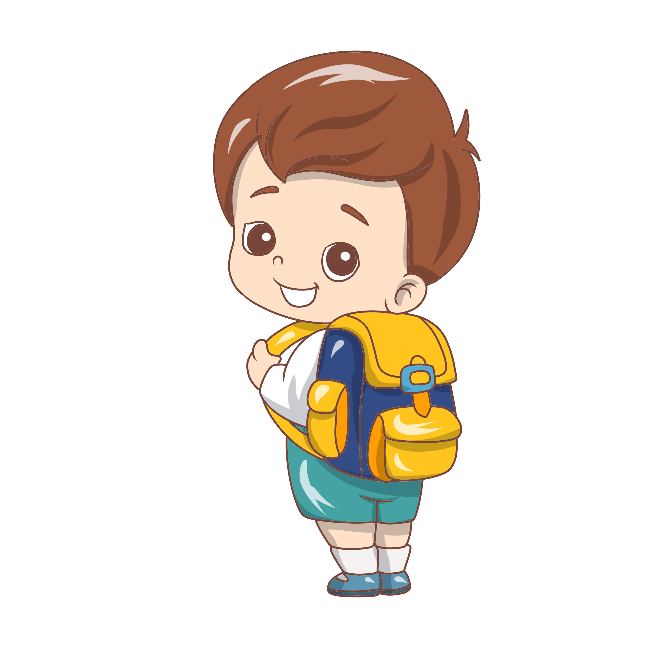 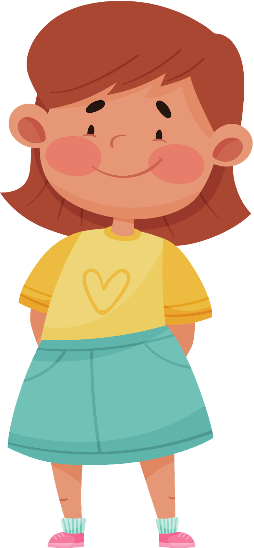 2
Xem tranh rồi nói phép chia (theo mẫu)
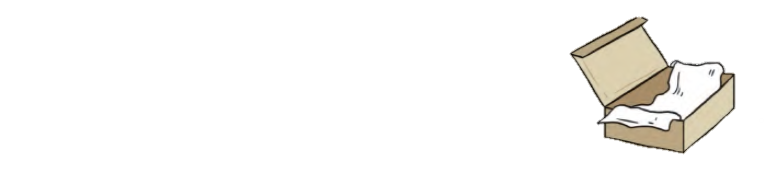 Mẫu:
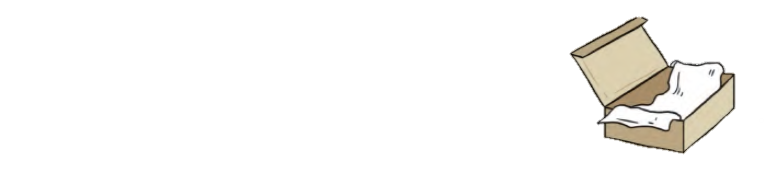 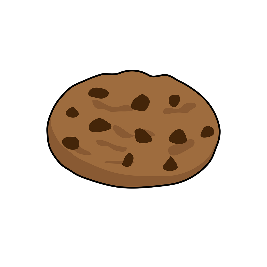 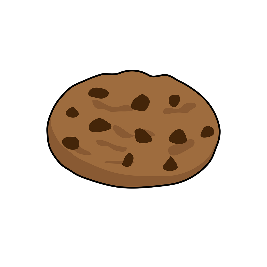 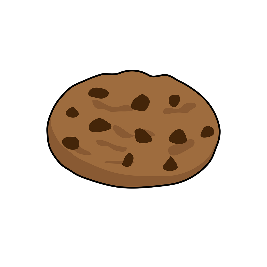 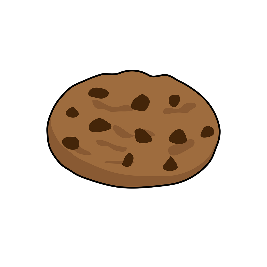 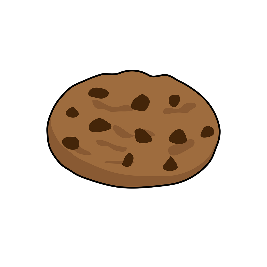 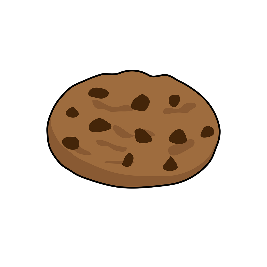 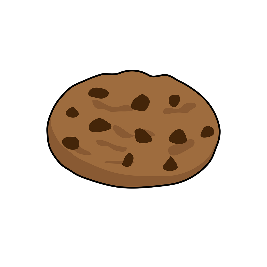 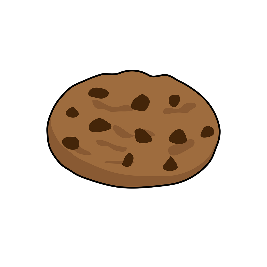 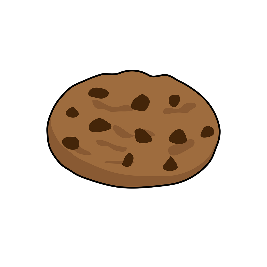 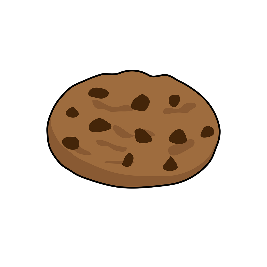 Có 10 chiếc bánh, chia đều vào 2 hộp. Mỗi hộp có 5 chiếc bánh.
Ta có phép chia:  	10 : 2 = 5
2
Xem tranh rồi nói phép chia (theo mẫu)
Mẫu:
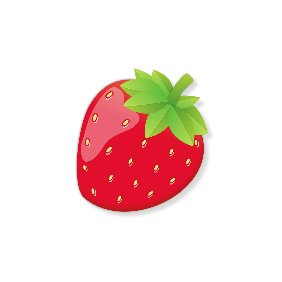 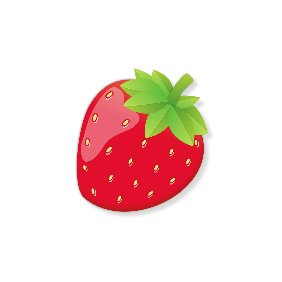 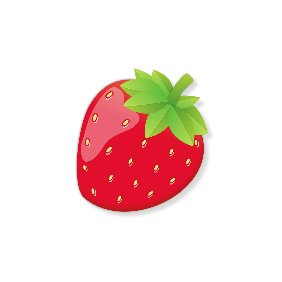 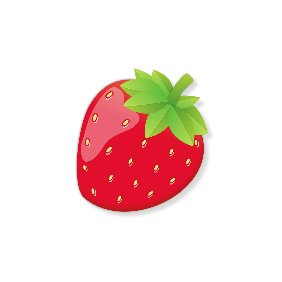 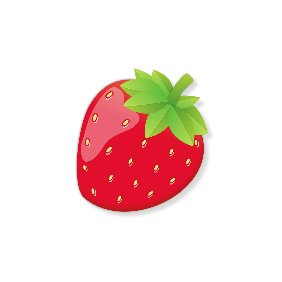 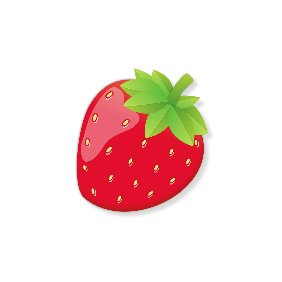 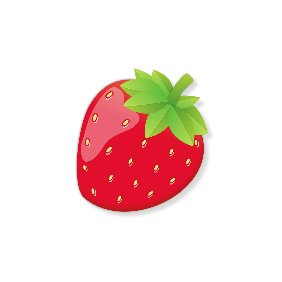 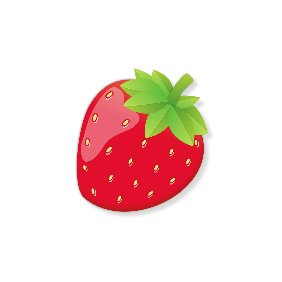 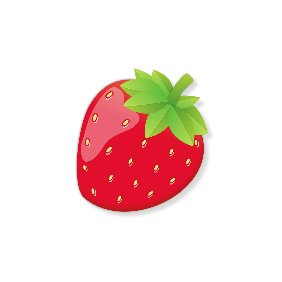 Có 9 quả dâu tây, chia đều vào 3 đĩa. Mỗi đĩa có 3 quả dâu tây.
Ta có phép chia:
3
9
3
:
=
?
?
?
?
2
Xem tranh rồi nói phép chia (theo mẫu)
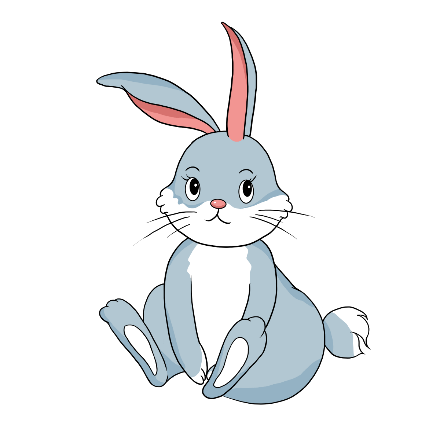 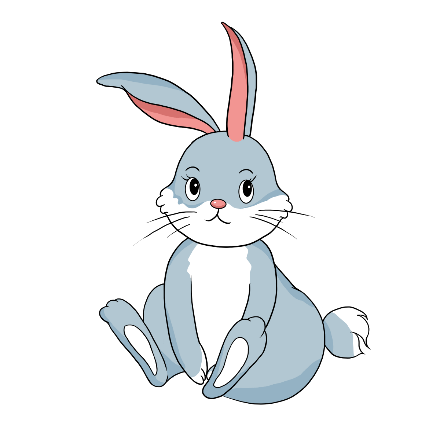 Mẫu:
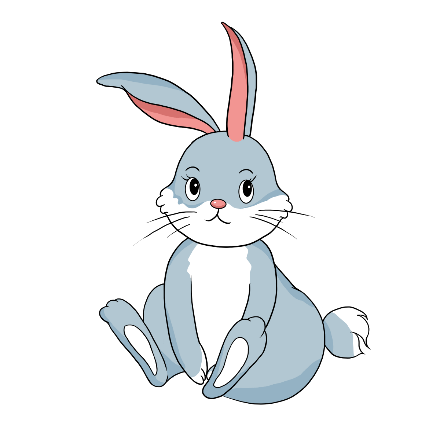 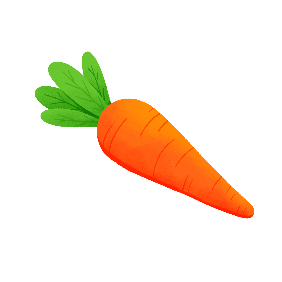 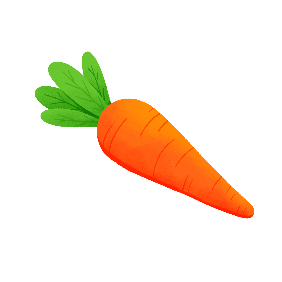 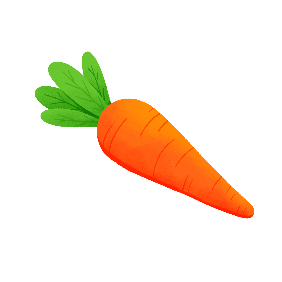 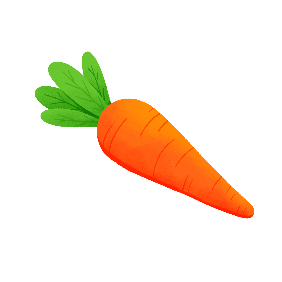 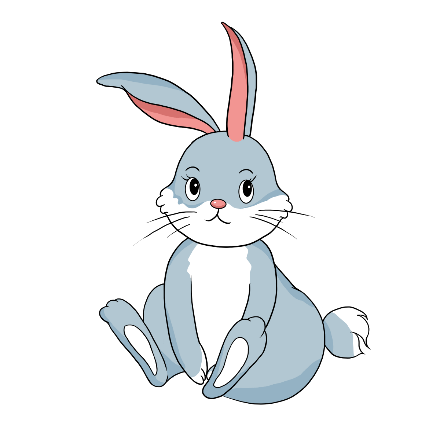 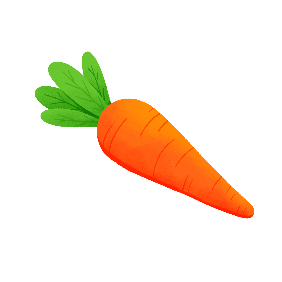 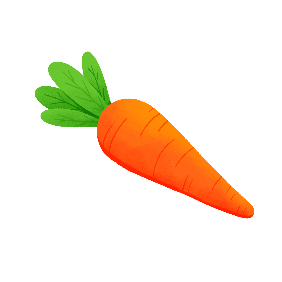 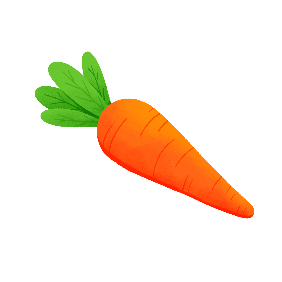 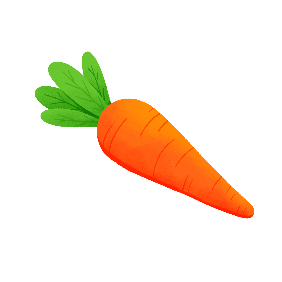 Có 8 củ cà rốt, chia đều vào 4 bạn thỏ. Mỗi bạn thỏ có 2 củ cà rốt.
Ta có phép chia:
2
8
4
:
=
?
?
?
?
Chọn phép chia thich hợp với mỗi tranh vẽ:
3
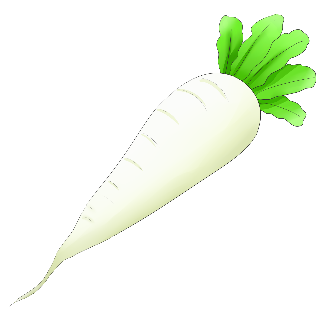 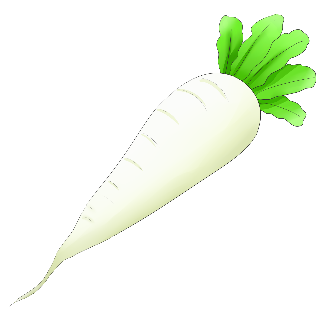 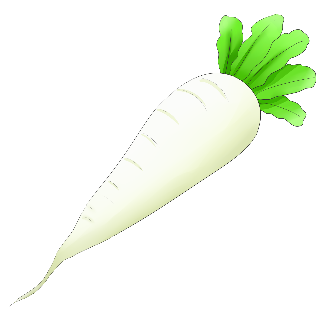 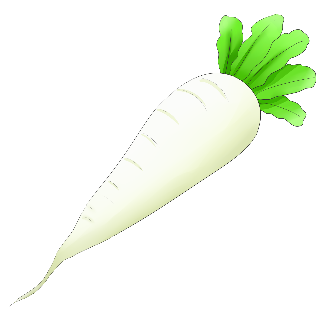 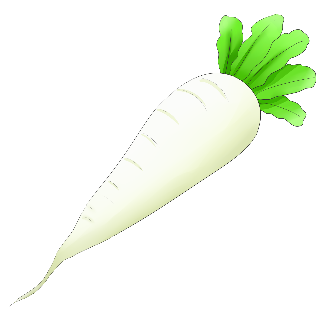 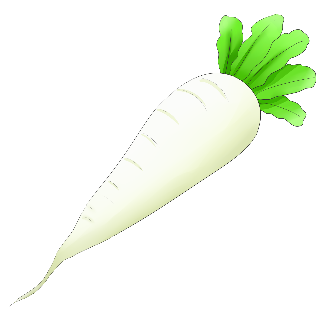 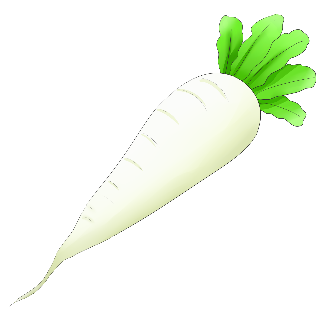 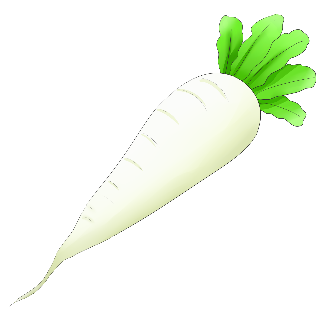 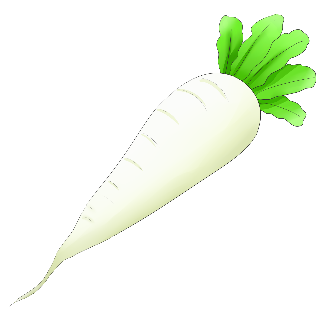 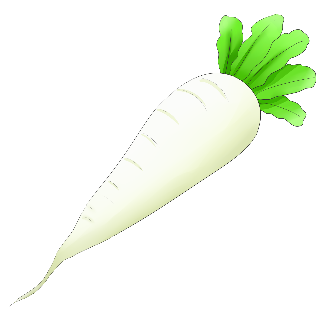 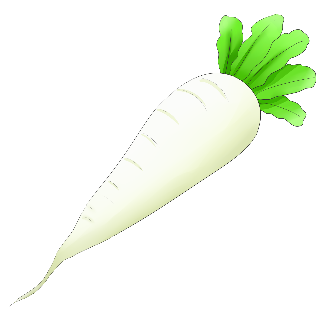 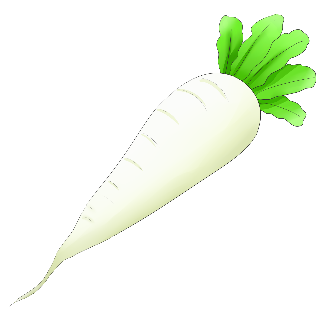 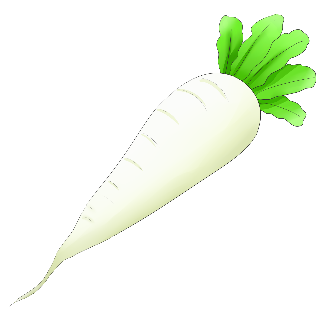 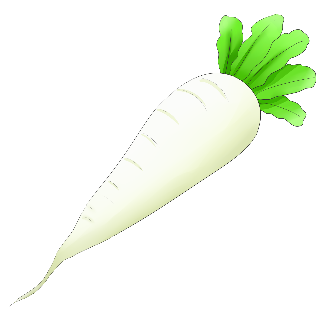 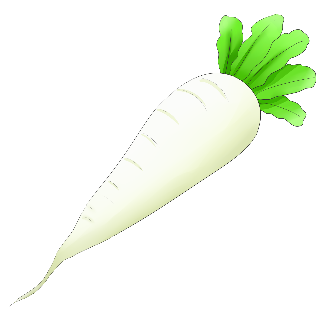 12 : 2 = 6
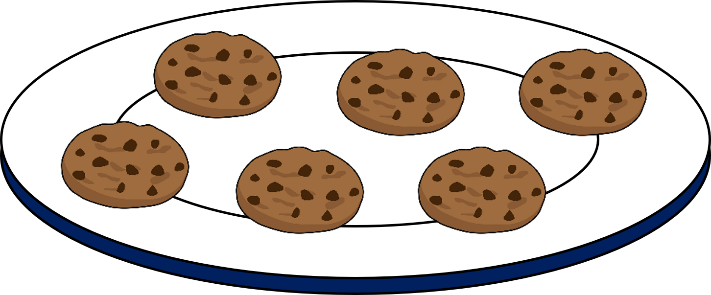 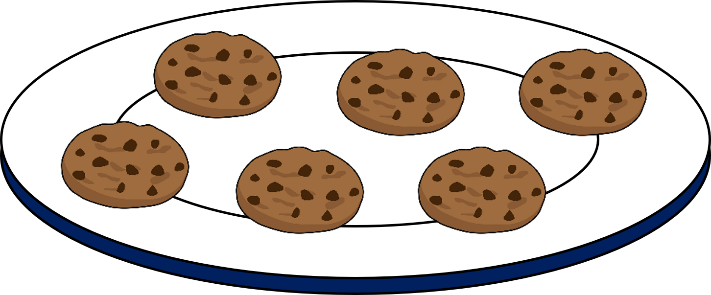 15 : 3 = 5
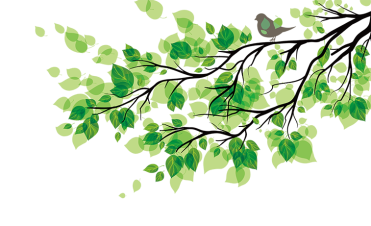 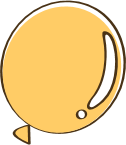 Củng cố - Dặn dò
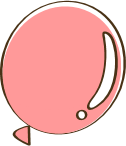 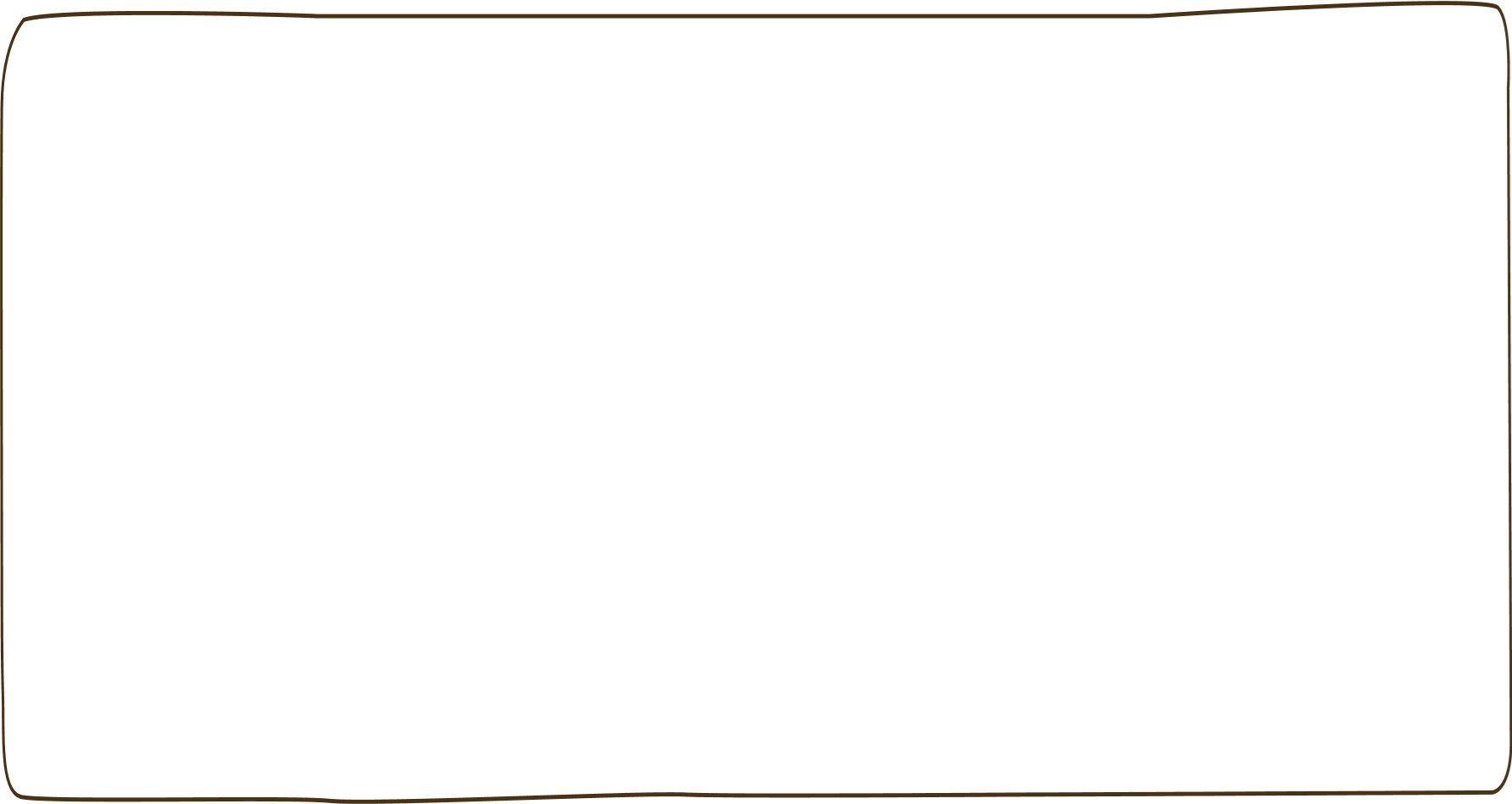 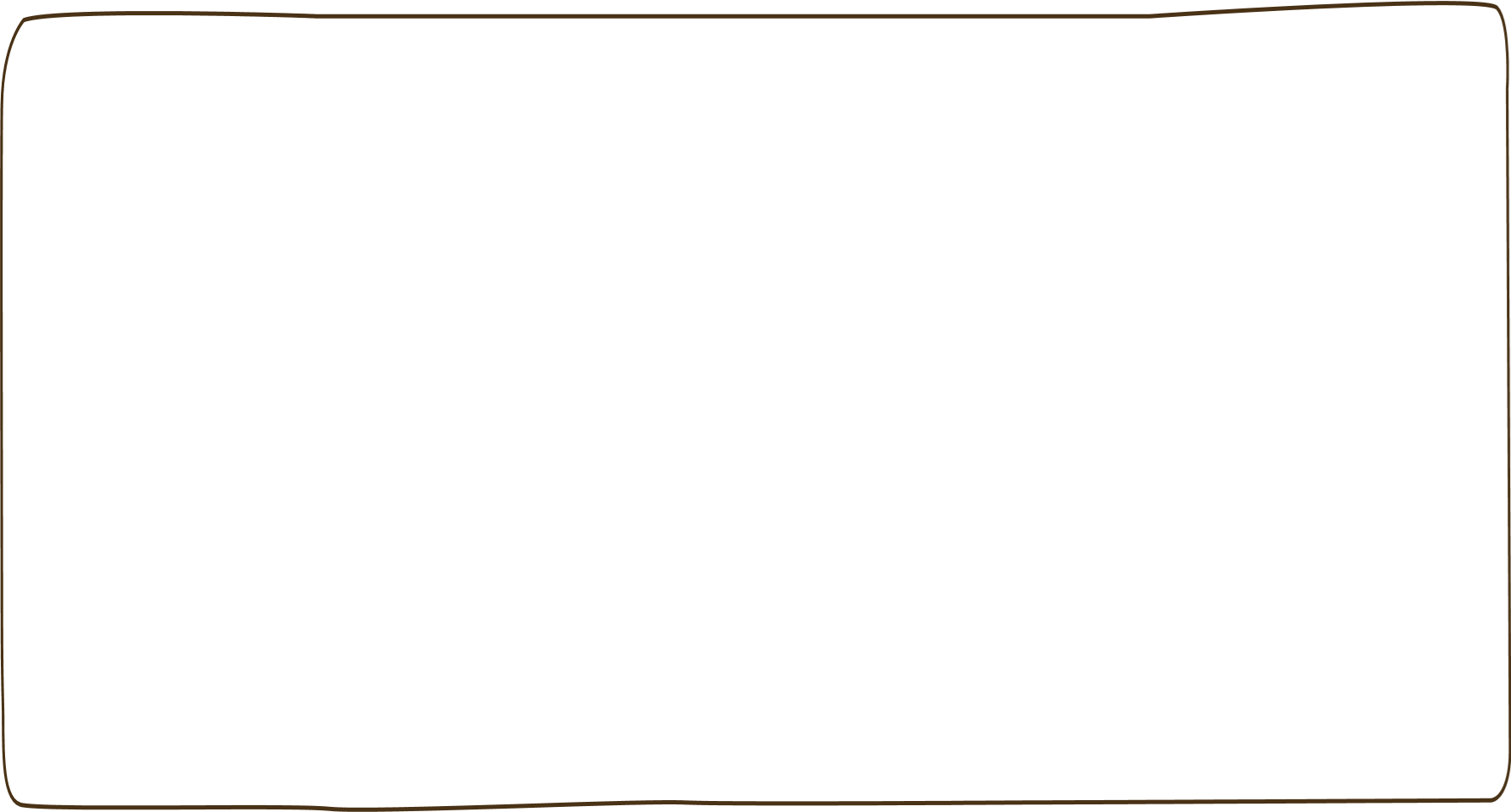 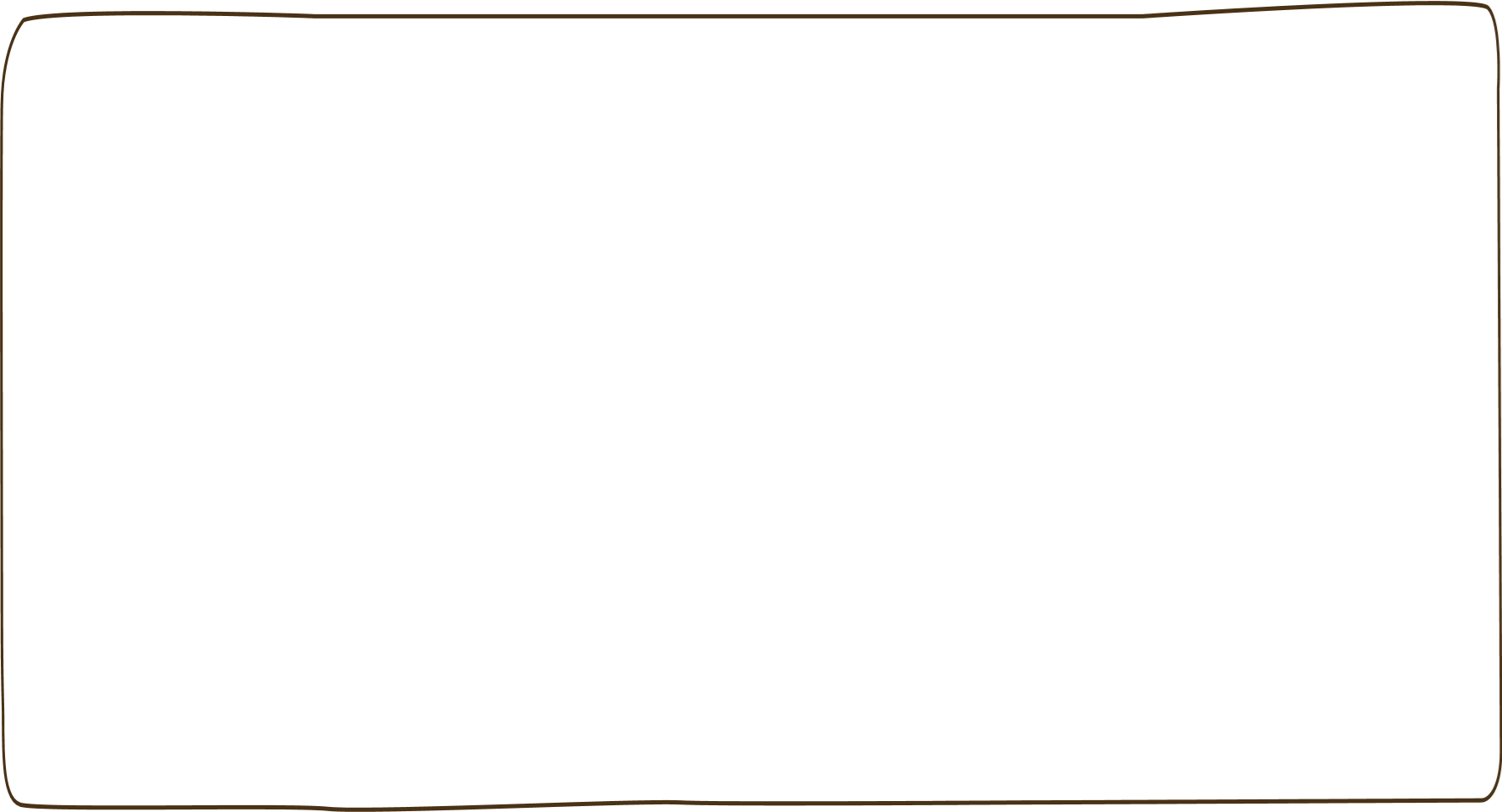 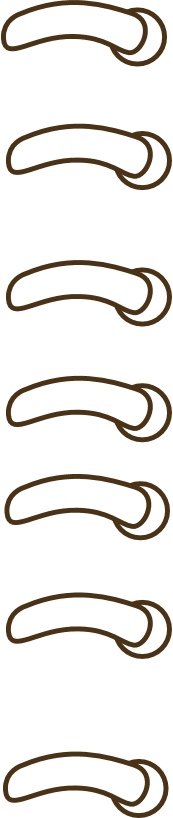 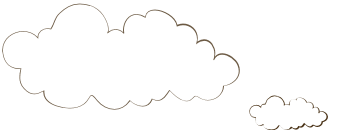 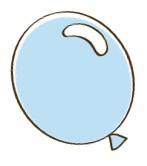 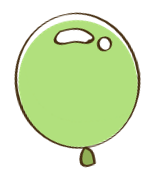 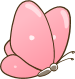 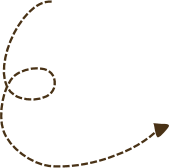 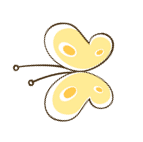 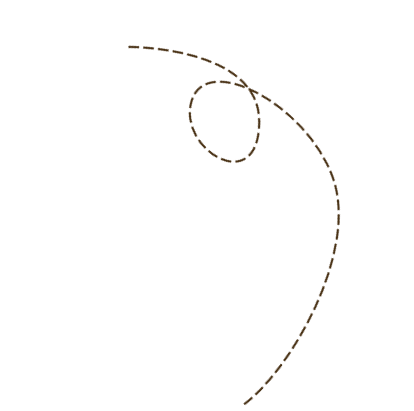 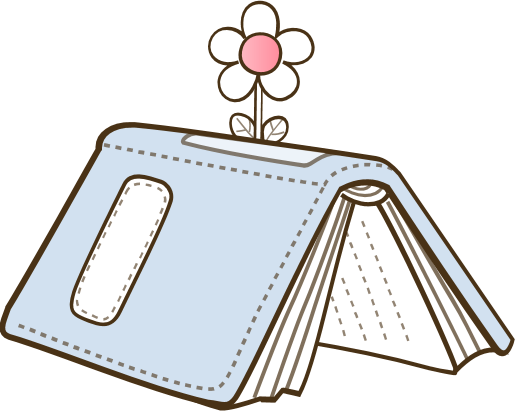 THANK YOU
Tạm biệt và hẹn gặp lại
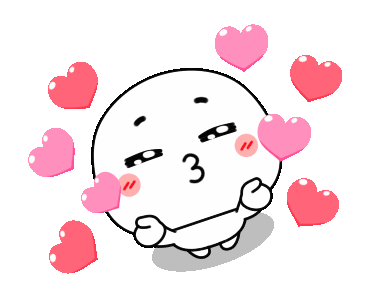